CПб ГБПОУ  Российский колледж традиционной культуры
Ялтинская конференция лидеров стран антигитлеровской коалиции в феврале 1945года
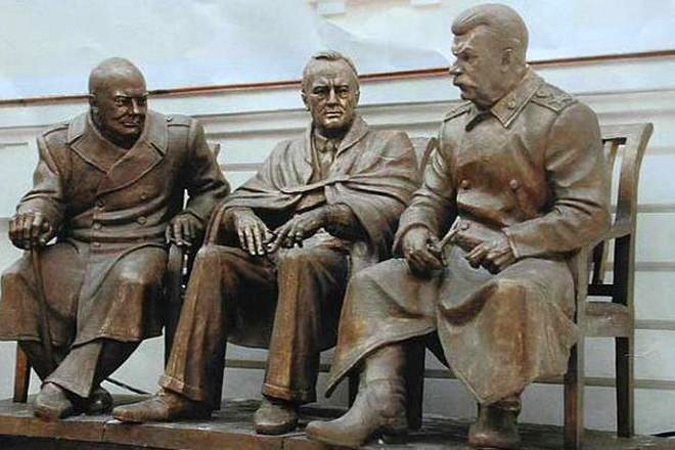 Разработал преподаватель
Исаев И.Р.
ЦЕЛИ ПРЕЗЕНТАЦИИ
Учебные: 
Способствовать формированию у учащихся пониманию места и роли Ялтинской конференции в послевоенном устройстве мира и подведении итогов  Второй мировой войны.
Формировать  понимание роли СССР в победе во Второй мировой войне.
ЦЕЛИ ПРЕЗЕНТАЦИИ
Воспитательные:

Способствовать формированию у учащихся чувства гордости и патриотизма за действия Советского государства, приведшие к победе во Второй мировой войне.
МЕСТО ПРОВЕДЕНИЯ КОНФЕРЕНЦИИ
ЗАЛ ПЕРЕГОВОРОВ
Ялтинская (Крымская) конференция союзных держав (4–11 февраля 1945) — вторая по счёту встреча лидеров стран антигитлеровской коалиции — СССР, США и Великобритании — во время Второй мировой войны, посвящённая установлению послевоенного мирового порядка. Конференция проходила в Ливадийском (Белом) дворце в Ялте, в Крыму и стала последней конференцией лидеров антигитлеровской коалиции «большой тройки» в доядерную эпоху.
Участники конференции